Listen to the Mustn’ts
Listen to the MUSTN’TS, child,
Listen to the DONT’S
Listen to the SHOULDN’TS
The IMPOSSIBLES, the WONT’S
Listen to the NEVER HAVES
Then listen close to me—
Anything can happen, child,
ANYTHING can be.
Lazy 
Lazy 
Lazy 
Jane, 
She 
Wants
A 
Drink
Of 
Water
So 
She 
Waits
And 
Waits
And 
Waits
For 
It 
To 
Rain
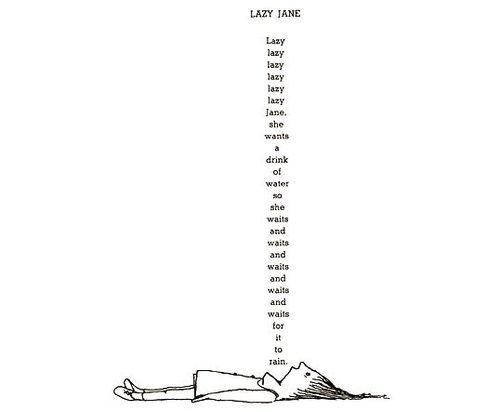 Point of View
Thanksgiving dinner’s sad and thankless
Christmas dinner’s dark and blue
When you stop and try to see it
From the turkey’s point of view.

Sunday dinner isn’t sunny
Easter feasts are just bad luck
When you see it from the viewpoint 
Of a chicken or a duck

Oh how I once loved tuna salad
Pork and lobsters, lamb chops too
Till I stopped and looked at dinner
From the dinner’s point of view.
Alice
She drank from a bottle called DRINK ME
And up she grew so tall,
She ate from a plate called TASTE ME
And down she shrank so small.
And so she changed, while other folks
Never tried nothin’ at all.
The Voice
There is a voice inside of you
That whispers all day long,
“I feel that this is right for me,
I know that this is wrong.”
No teacher, preacher, parent, friend
Or wise man can decide
What’s right for you— just listen to
The voice that speaks inside.
Writer Waiting
Oh this shiny new computer—
There just isn’t nothin’ cuter.
It knows everything the world ever knew.
And with this great computer
I don’t need no writin’ tutor,
‘Cause there ain’t a single thing that it can’t do.
It can sort and it can spell,
It can punctuate as well.
It can find and file and underline and type.
It can edit and select,
It can copy and correct,
So I’ll have a whole book written by tonight
(Just as soon as it can think of what to write.)
Stupid Pencil Maker
Some dummy built this pencil wrong—
The eraser’s down here where the point belongs.
And the point’s at the top– so it’s no good to me.
Its amazing how stupid some people can be.
New World
Upside-down trees swingin’ free,
Busses float and buildings dangle:
Now and then it’s nice to see
The world– from a different angle.
Woulda-Coulda-Shoulda
All the Woulda-Coulda-Shouldas
Layin’ in the sun,
Talkin’ ‘bout the things
They woulda-coulda-shoulda done…
But those Woulda-Coulda-Shouldas
All ran away and hid
From one little did.
Shoe Talk
There’s no one to talk with—
I’ll talk with my shoe.
He does have a tongue
And an inner soul, too.
He’s awfully well polished, 
So straightlaced and neat
(But he talks about nothing 
But feet- feet- feet).
Magic Carpet
You have a magic carpet
That will whiz you through the air,
To Spain or Maine or Africa
If you just tell it where.
So will you let it take you
Where you’ve never been before,
Or will you buy some drapes to match
And use it
On your 
Floor?